Welcome
English Pronunciation Workshop
                      Class II

           Teacher: James Watts
                              edplus.ca
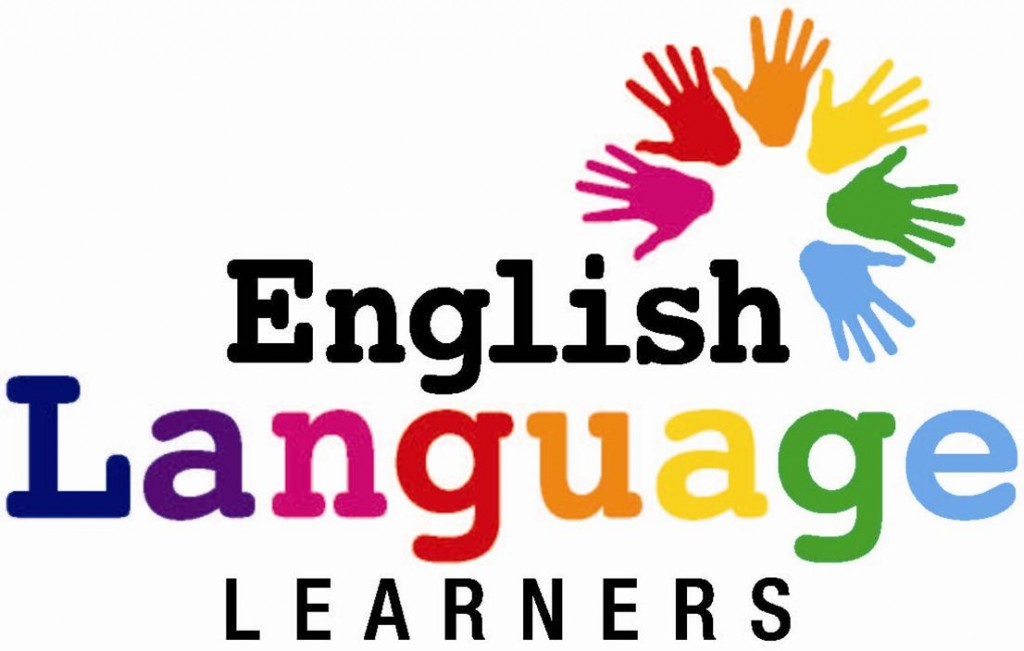 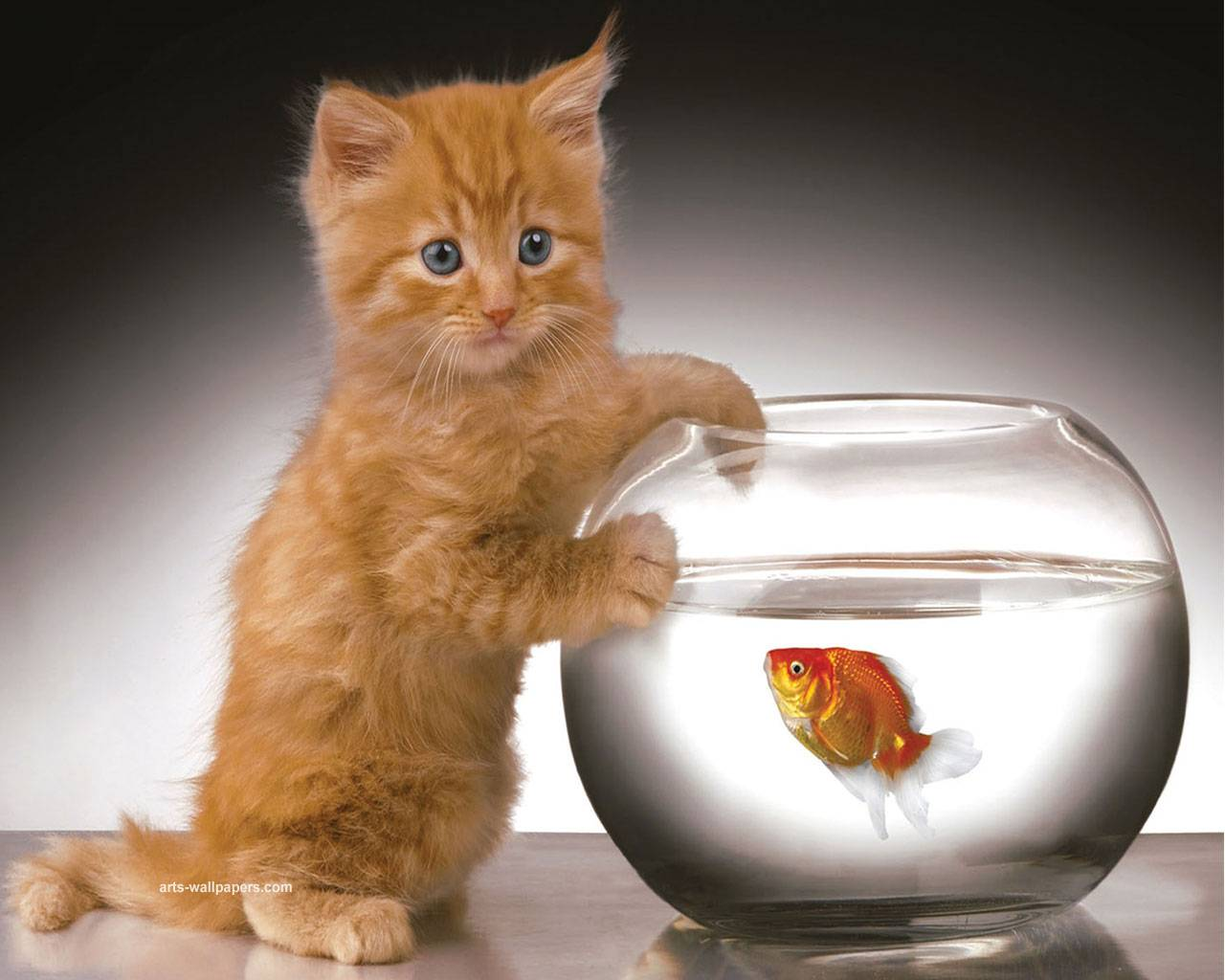 Ask questions
I . . . was/were
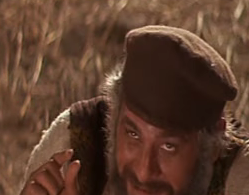 I was …. (fact)
							When I was younger . . .
If I were …. (imagined)
							I wish I were taller.
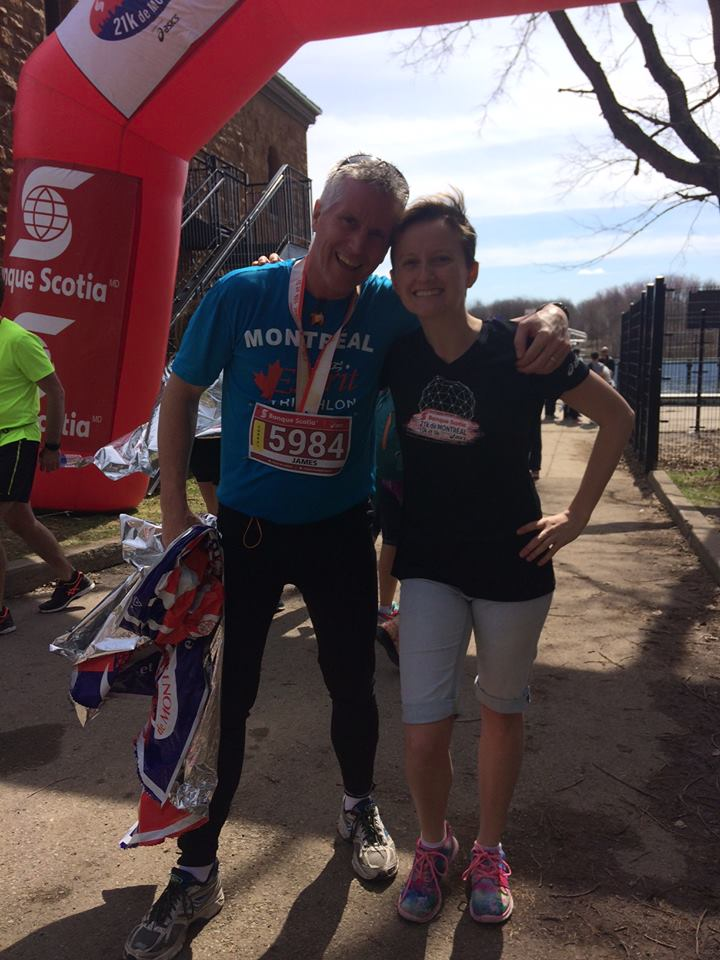 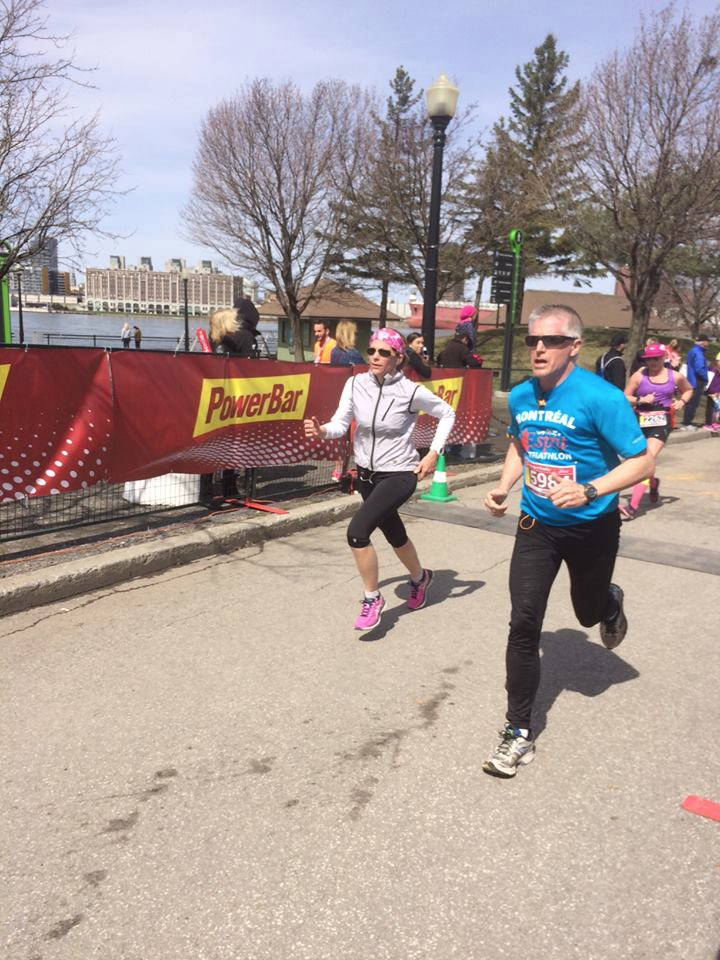 NEWS
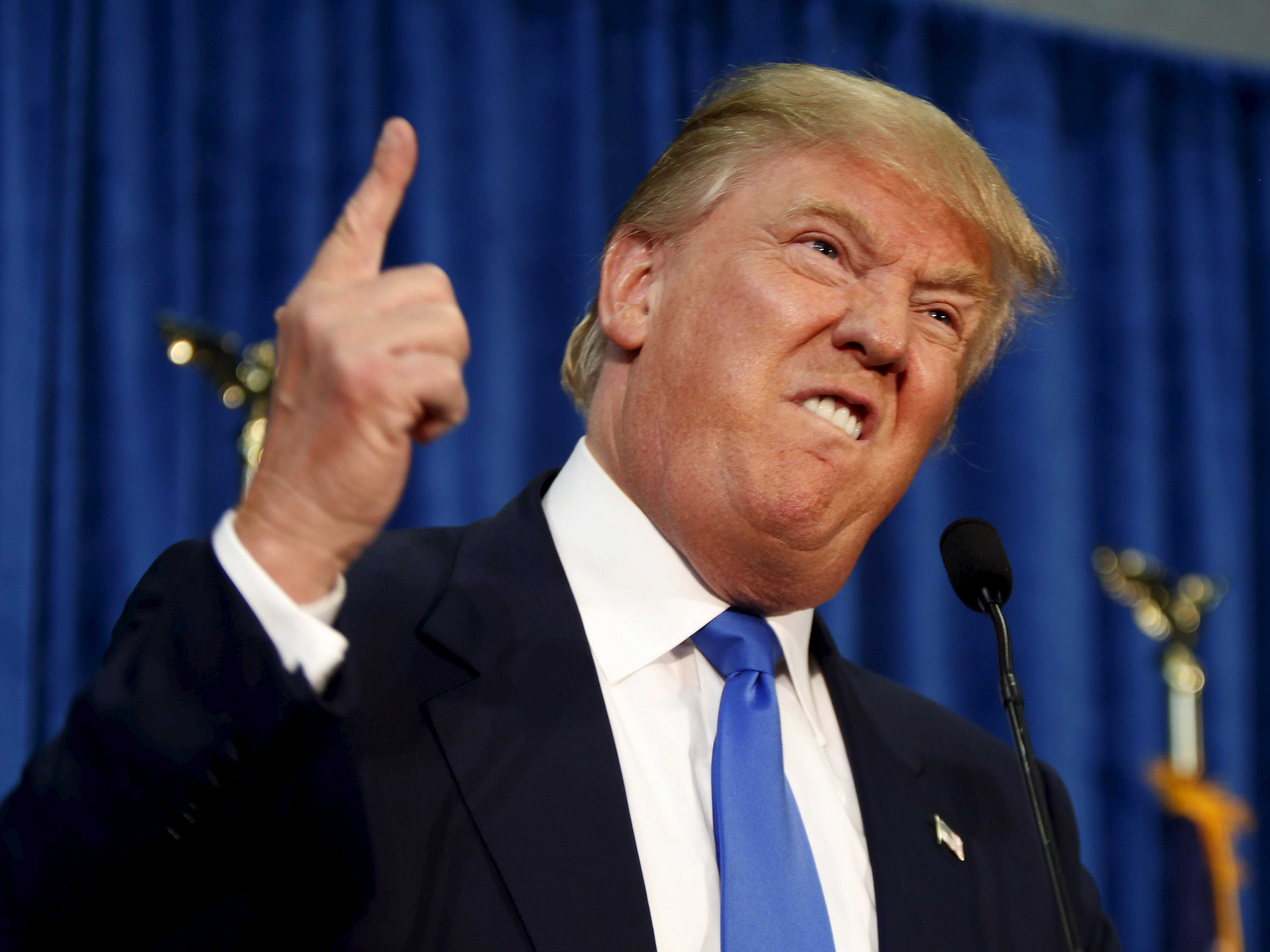 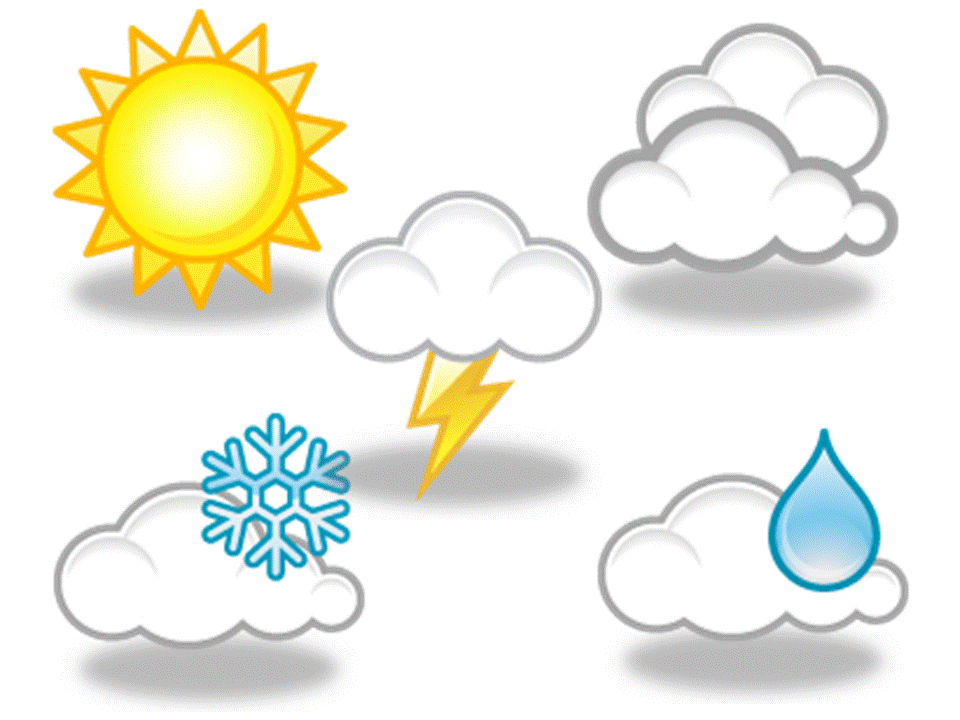 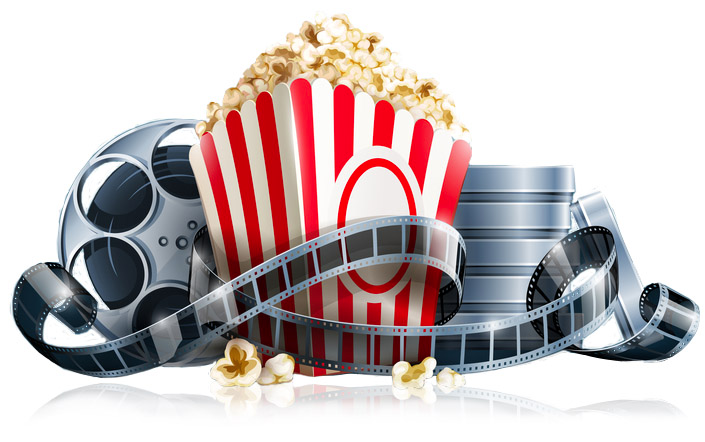 You are only learning when you are speaking!
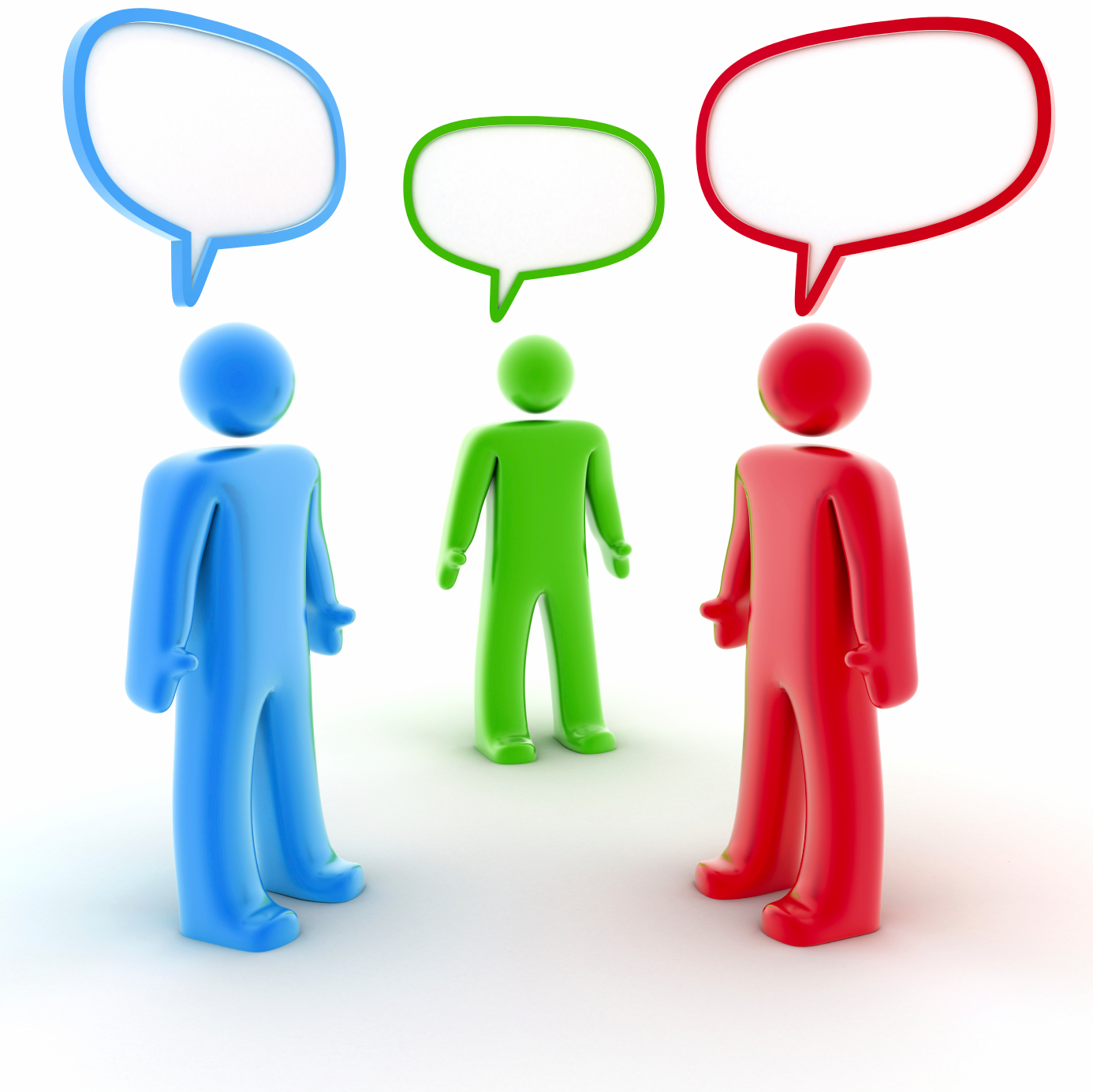 Presentations
Family
Food
Forests
Friends
Fire
Fishing
Two TH versions:

The hard sound of the “th” is  called “voiced.” The tongue presses and vibrates.

“this,” “there,” and “although”
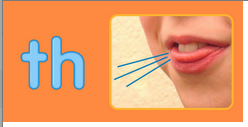 Their father told 
them to think about 
their birthday down 
south.
The soft sound of the “th” is called “unvoiced.” The tongue presses and breath is forced. 

“thank,” “theme,” and “therapy.”
Vowel:
A E I O U …Y
Phoneme:
A unit of sound
Syllable:
A cluster of sounds 
with at least 
one vowel
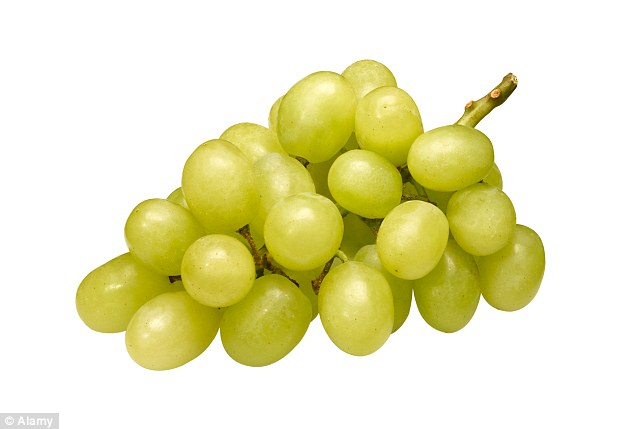 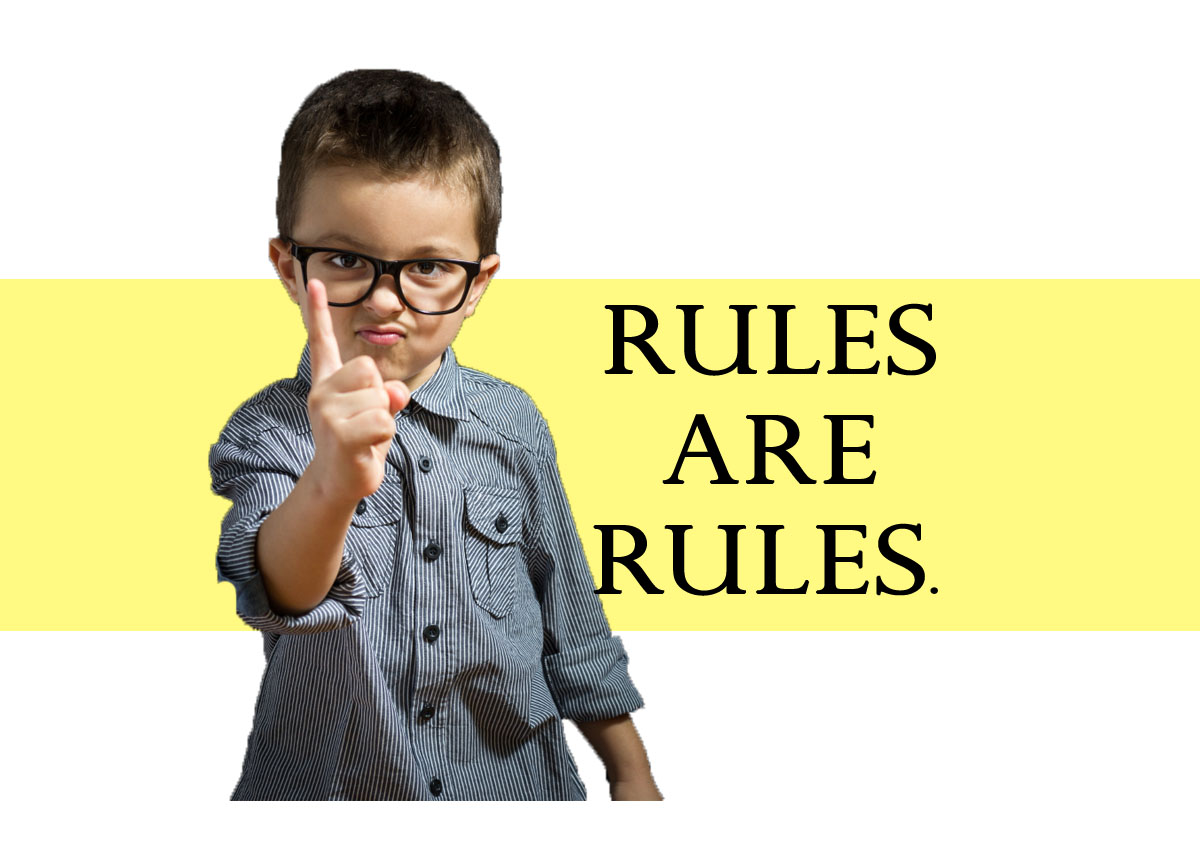 The One vowel Rule
If there is only ONE vowel letter in a short word, it is pronounced with its relative vowel sound
1 syllable 1 vowel
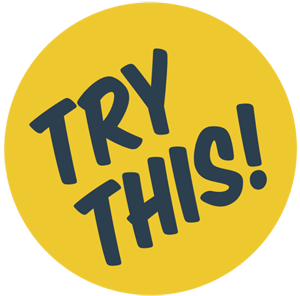 Has
Cat
Bed
Men
His
pin
Stop
Up
Tom
Run
Fish
dock
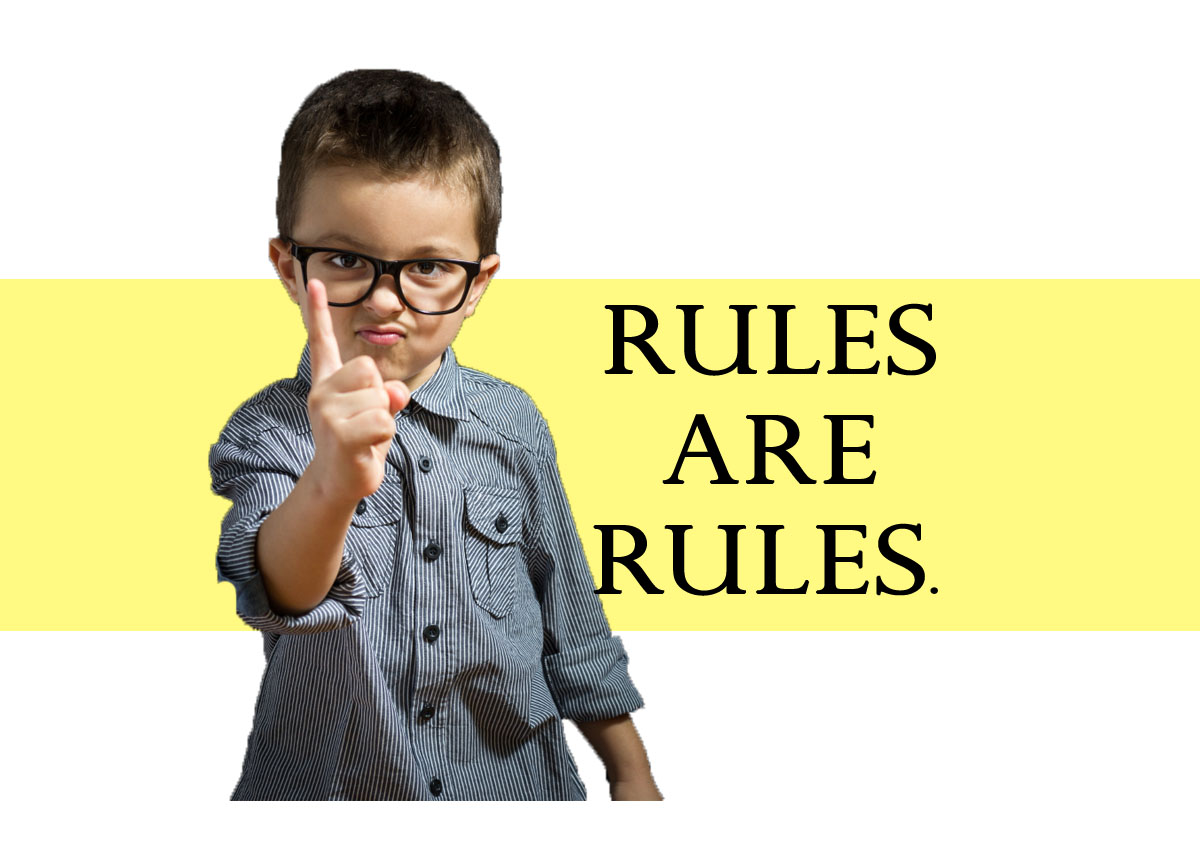 2 Vowel Rule
When a syllable has 2 vowels together, the first vowel is usually long and the second is silent.
1 syllable 2 vowels
Tea
Eat
Place
Suit
Coat
Name
Cute
Time
Ate
Rice
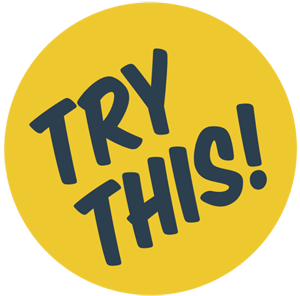 Rules for stress and vowel length
1. In every English word of more than one syllable, one syllable is stressed the most

2. The vowel in the stressed syllable is extra long.     E.g. banAna
Which syllable is stressed in the following words?
Sofa
Oven
Painting
London
England
Around
Event
Alberta
Beautiful
Arrange
Brazil
Berlin
Solution
Arrangement
Pollution
Atlanta
Horrible
Energy
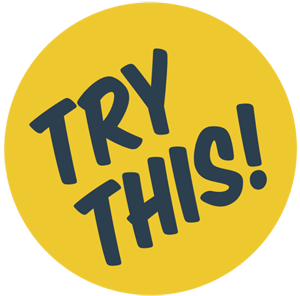 Interviews
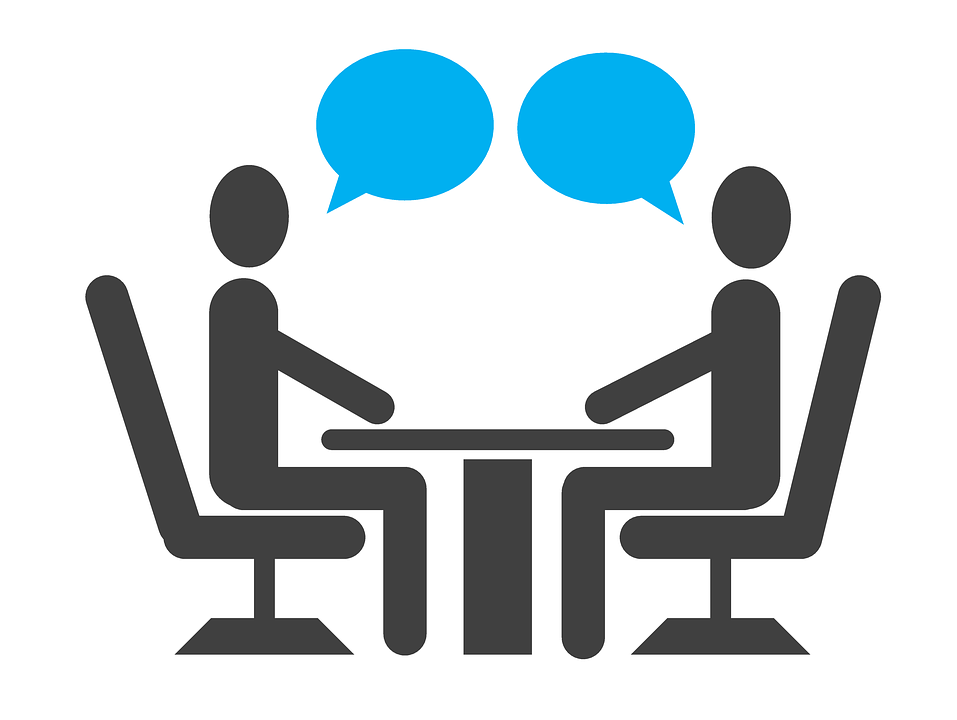 Ethical dilemma
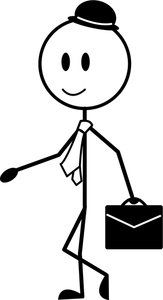 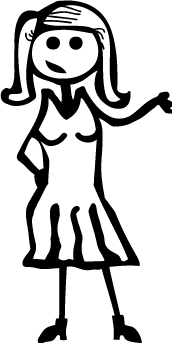 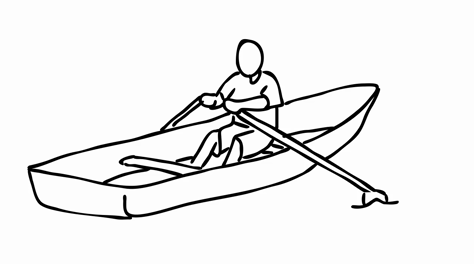 $5.00
THELMA
FRED
PATRICK
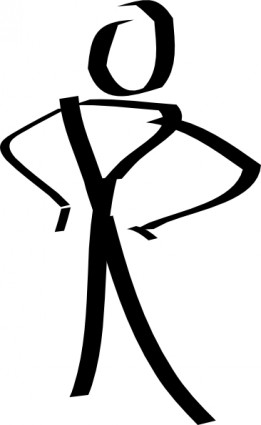 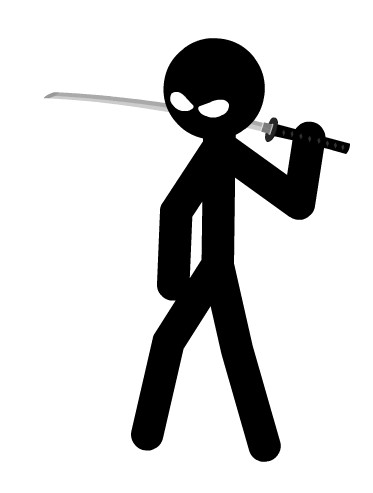 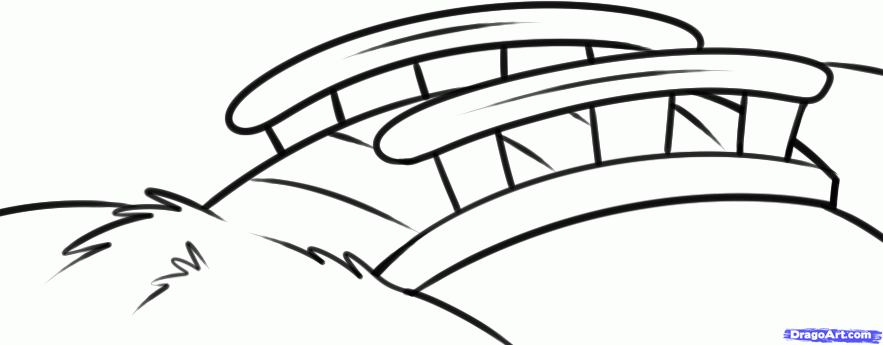 STEVE
DONALD
Restaurant
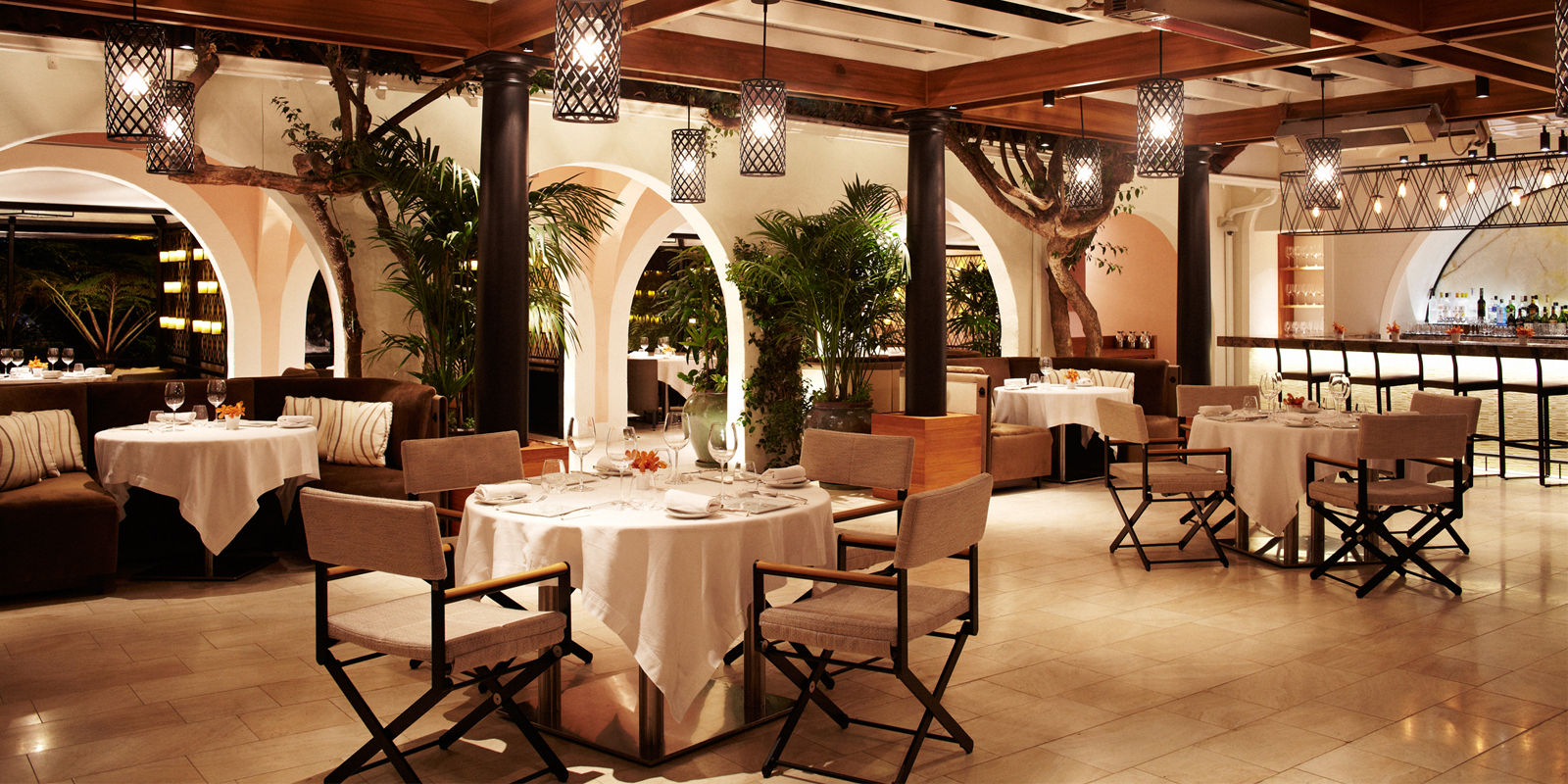